WGClimate Meeting #8
Pascal Lecomte – WGClimate Chair
September 11th 2017
1. Introduction & Context
Pascal Lecomte
Day 1 - Morning
Day 1 - Afternoon
20:00 onwards – No Host Group Dinner – Belvedere 1833.
Restaurant Belvedere 1833
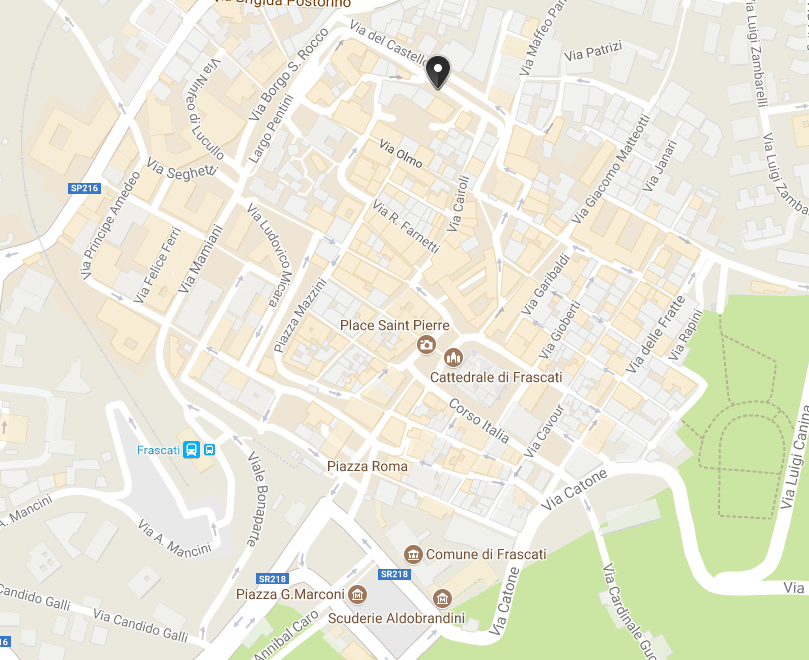 20:00 onwards – No Host Group Dinner
Restaurant Belvedere 1833.
Via Regina Margherita, Frascati
(+39) 06 9419004
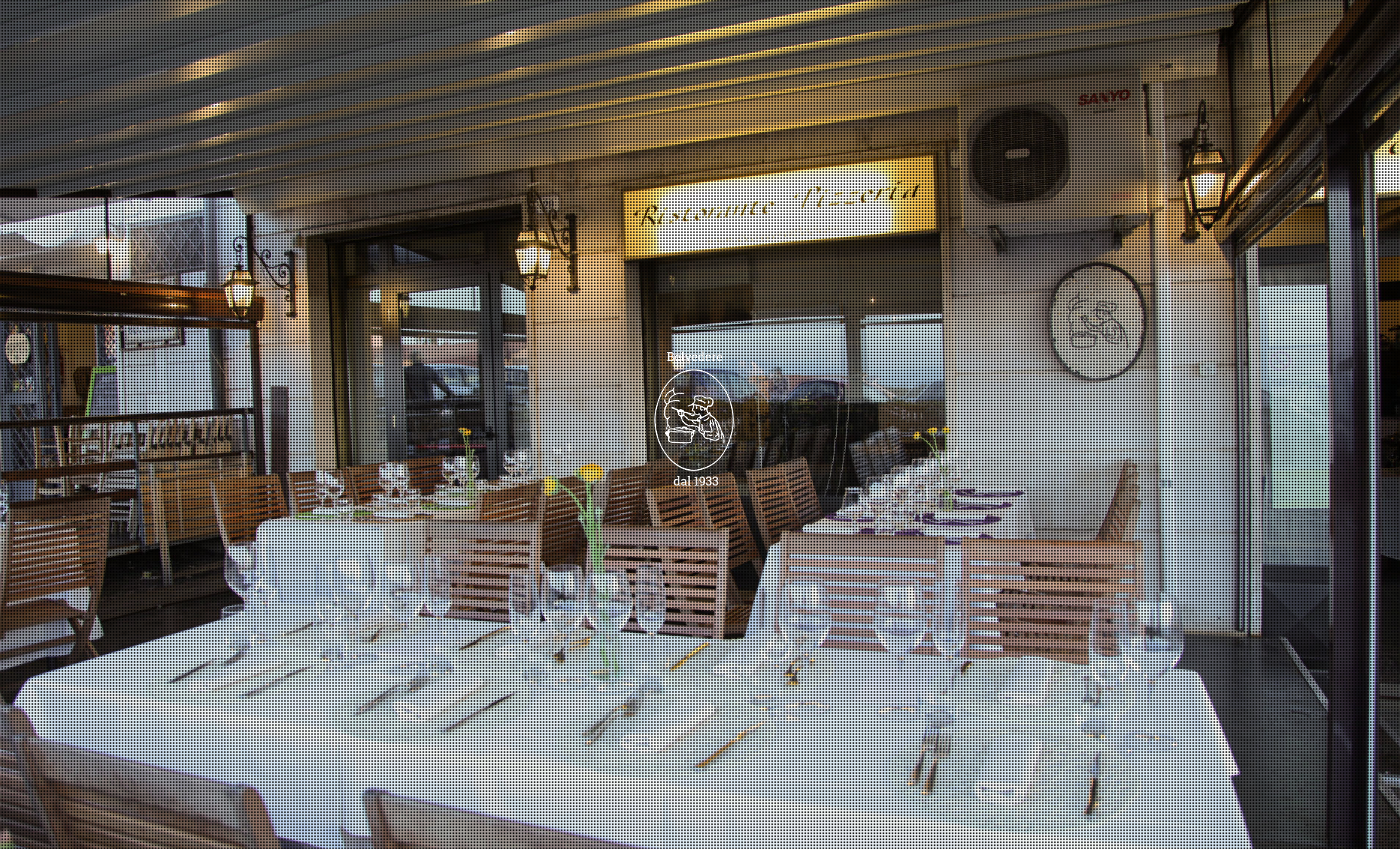 Day 2 - Morning
Day 2 - Afternoon
2. Space Agency Response to GCOS IP
Pascal Lecomte
Introduction
1. SARGIP -
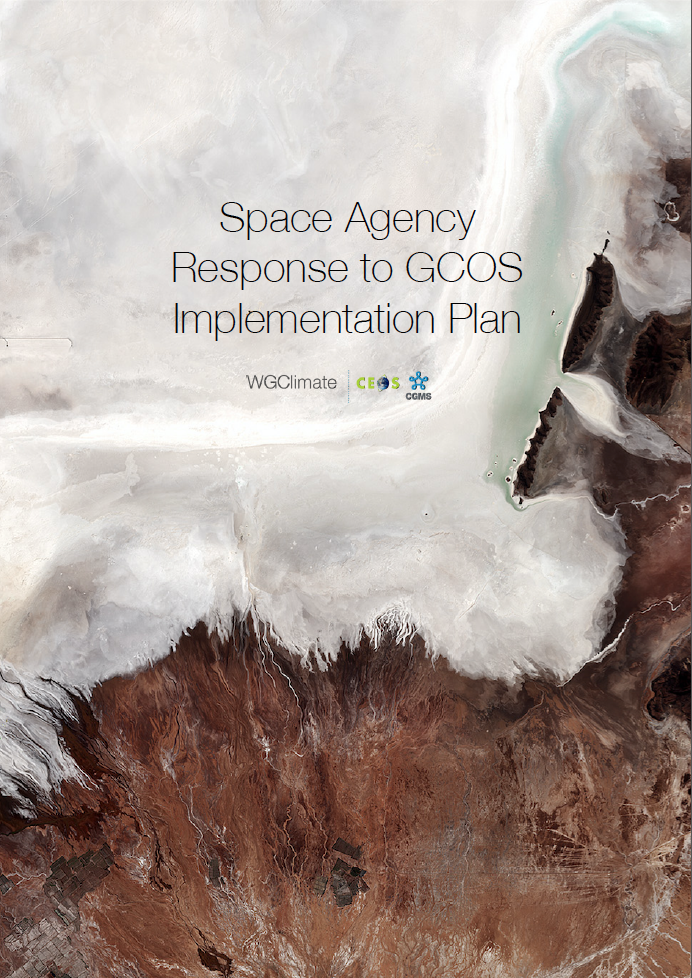 What is expected by GCOS
Why is the response crucial to WGClimate  
When should our response be ready 
Where are we now 
Inputs received. 
Consolidated into SARGIP Version 0.111
Gaps & anomalies to resolve.
Introduction 
(Writing Team – WGC#7)
1. SARGIP -
Broad Context – Pascal Lecomte (ESA)
ESA Pascal Lecomte
EUMETSAT Jörg Schulz
EUMETSAT Robert Husband
EC Mark Dowell

Atmospheric Chapter – Stephan Bojinski (WMO)
CNES Carole Deniel 
NOAA Steven Goodman
DLR Albrecht von Bargen
INPE Daniel Vila
Rainer Hollmann
NOAA Jeff Privette
EUMETSAT Kenneth Holmlund
NOAA Mitch Goldberg
METEO FRANCE Pierre Tabary
NASA Wenying Su
JAXA Misako Kachi
Oceanic Chapter – Chris Merchant (UKSA)
ESA Craig Donlon  
EUMETSAT Hans Bonekamp  
JAXA Hiroshi Murakami  
NASA Paula Bontempi  
NOAA Paul DiGiacomo  
NOAA Eric Leuliette
INPE Milton Kampel

Terrestrial Chapter – John Dwyer (USGS)
ESA Simon Pinnock <simon.pinnock@esa.int>
ESA Stephen Plummer <stephen.plummer@esa.int>
Introduction 
(Schedule – WGC#7)
1. SARGIP -
•	07/02/2017		1st Face to Face meeting (São Jose dos Campos - Brazil)
•	01/03/2017		Verify feasibility of a high level report
•	22/03/2017		Report to WCRP Council (Frascati – Italy)
•	25/04/2017		CEOS SIT (Paris – France)
•	08/06/2017		SBSTA-46 – Status report (Bonn – Germany)
•	12/06/2017		CGMS plenary (Seoul – Korea)
•	01/08/2017		Gap Analysis report ready
•	11/09/2017		2nd Face to Face meeting (Frascati – Italy)
•	12/09/2017		WGClimate #8 (Frascati - Italy)
•	13/09/2017		CEOS SIT Workshop (Frascati – Italy)
•	01/10/2017		Coordinated Action Plan ready
•	06/10/2017		Draft response sent to SBSTA-47
•	18/10/2017		CEOS plenary (Rapid City – USA)
•	06/11/2017		SBSTA-47 and COP-23 (Bonn – Germany)
Final Review of Structure #1
(Table of Contents)
1. SARGIP -
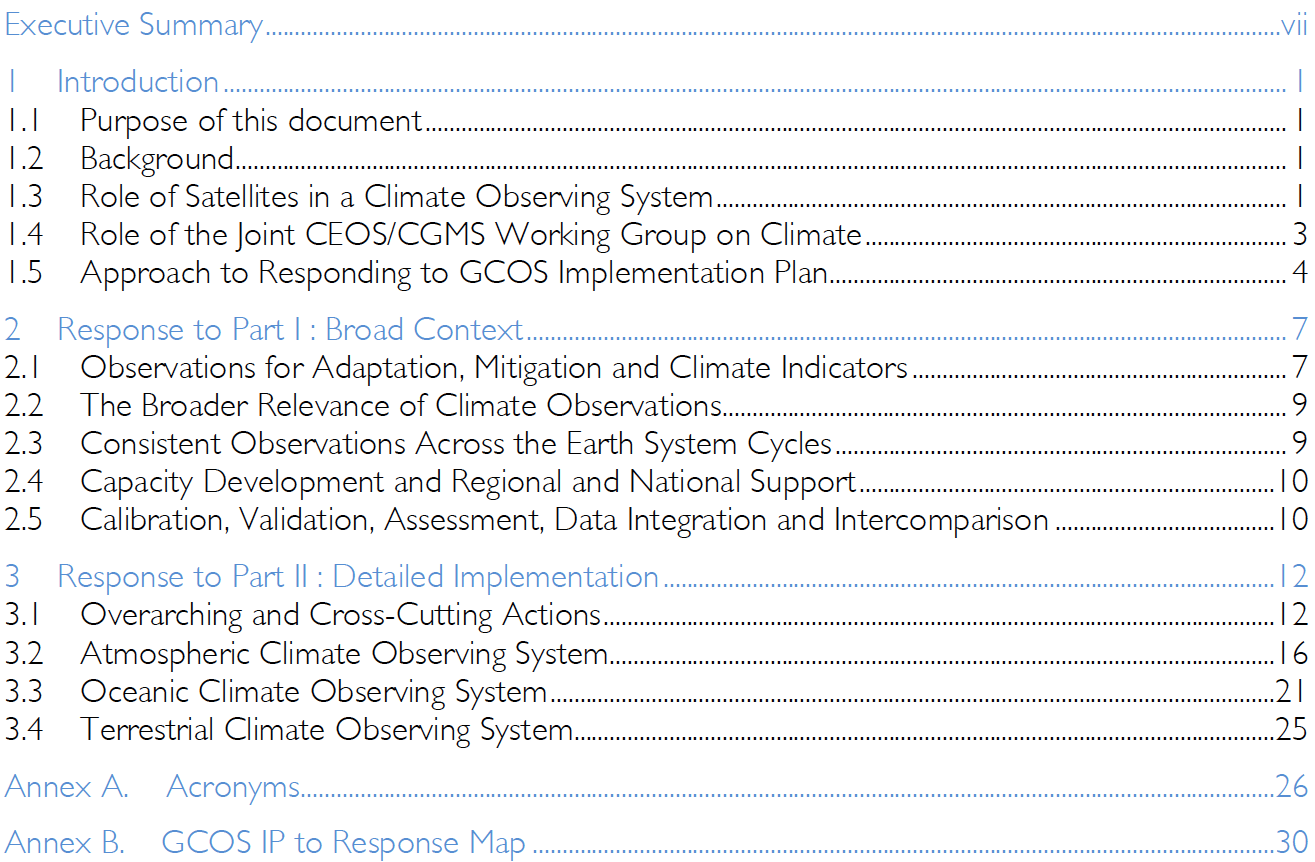 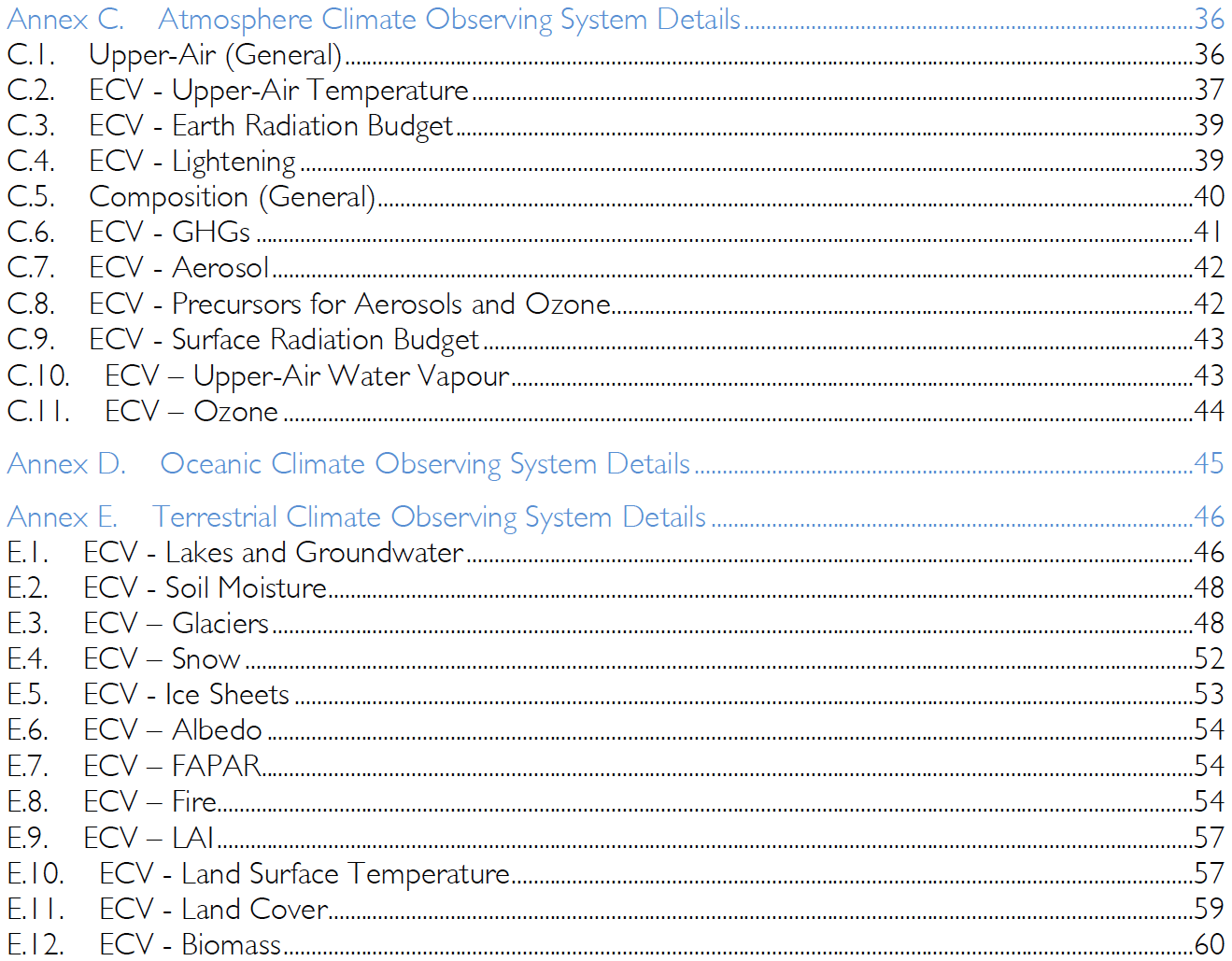 Final Review of Structure #1
(Mapping to GCOS IP)
1. SARGIP -
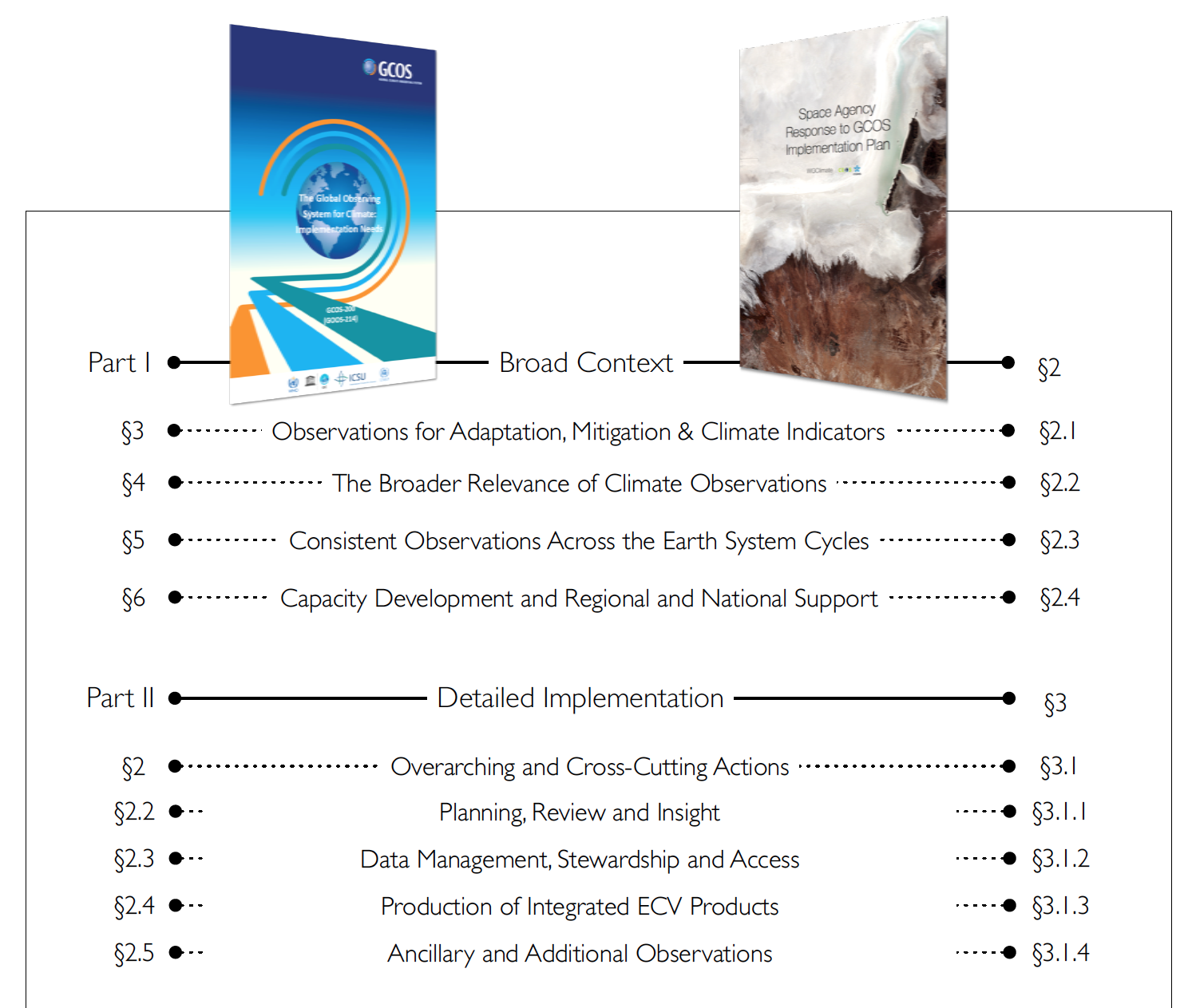 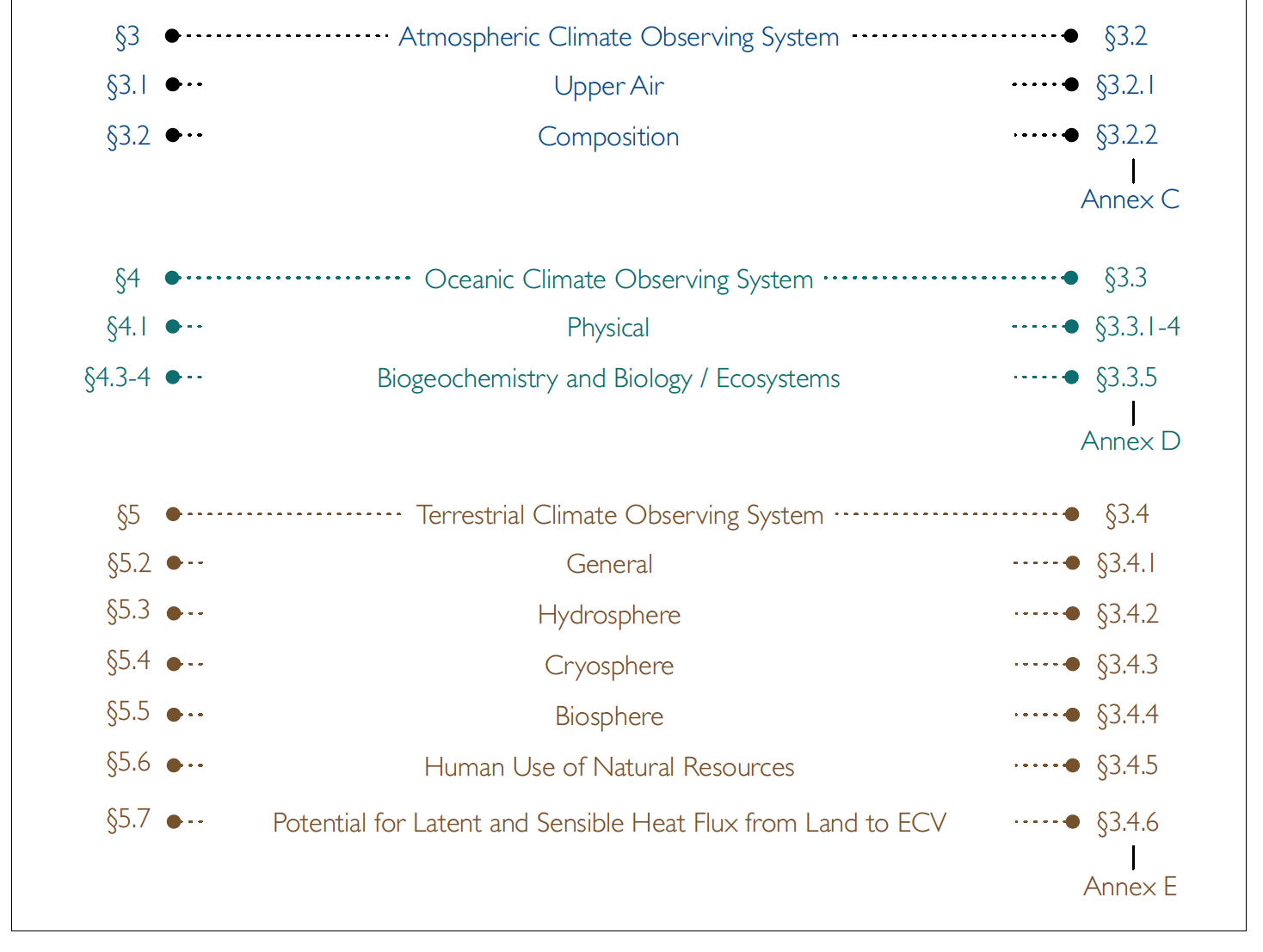 Anomalies in GCOS IP to SARGIP Mapping (Annex B)
1. SARGIP -
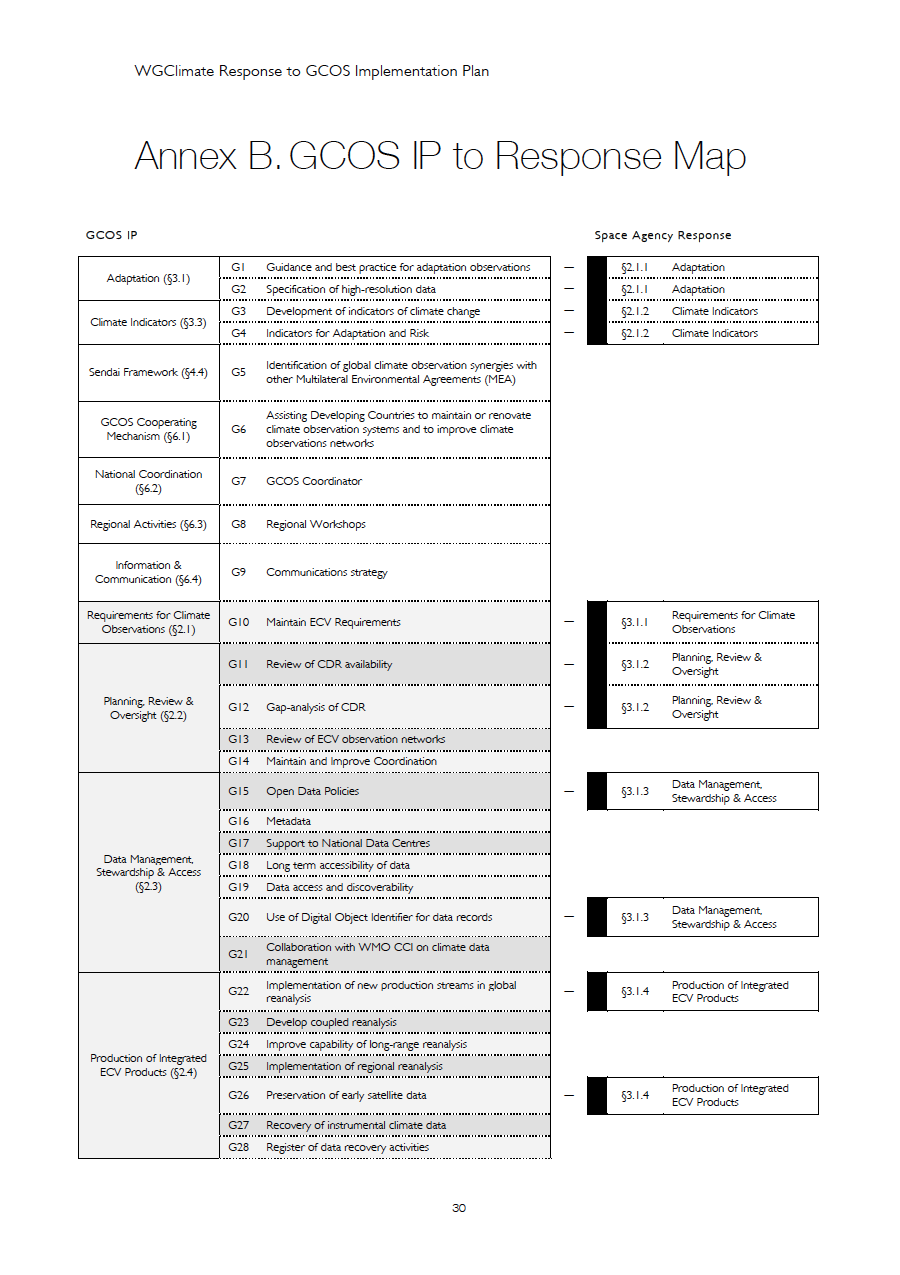 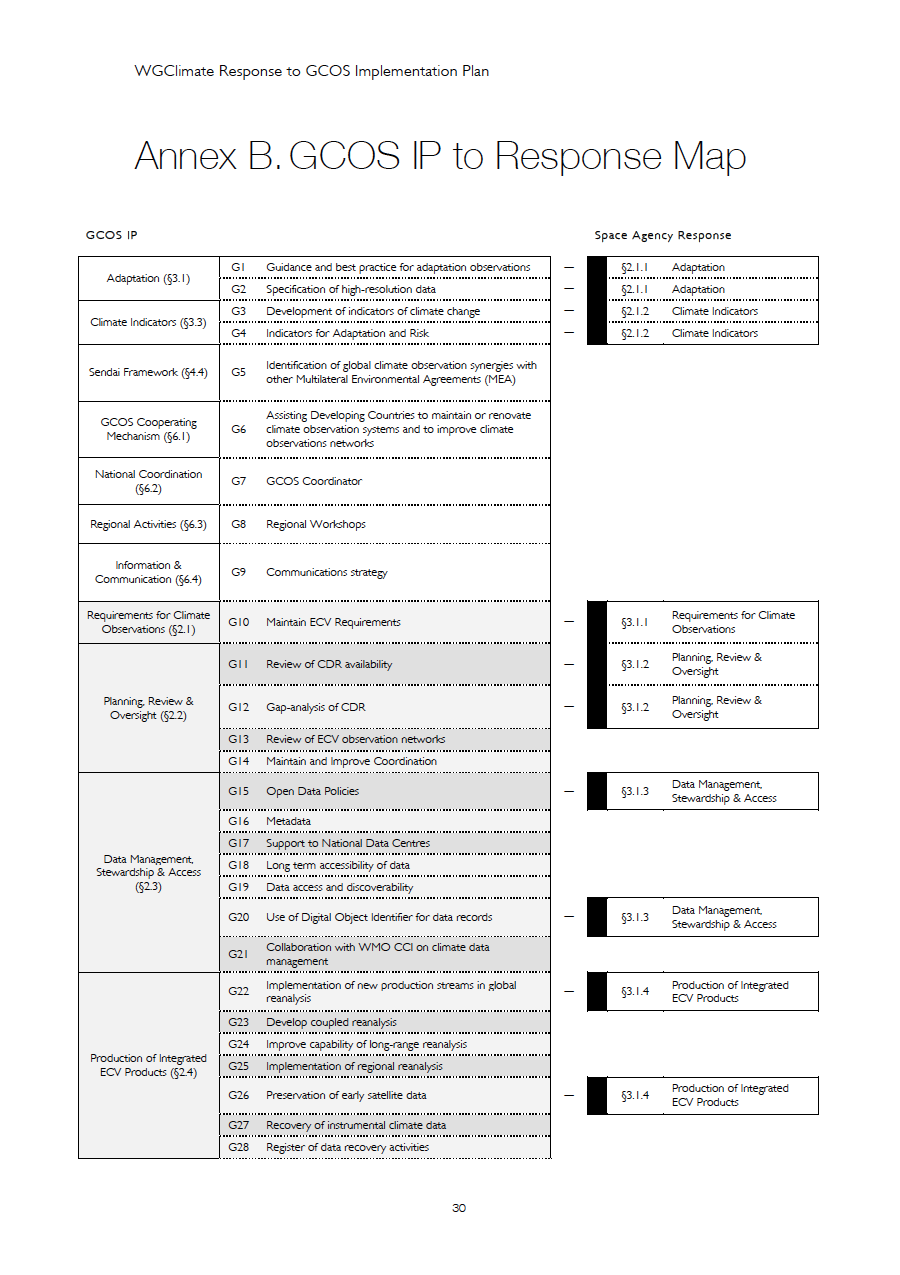 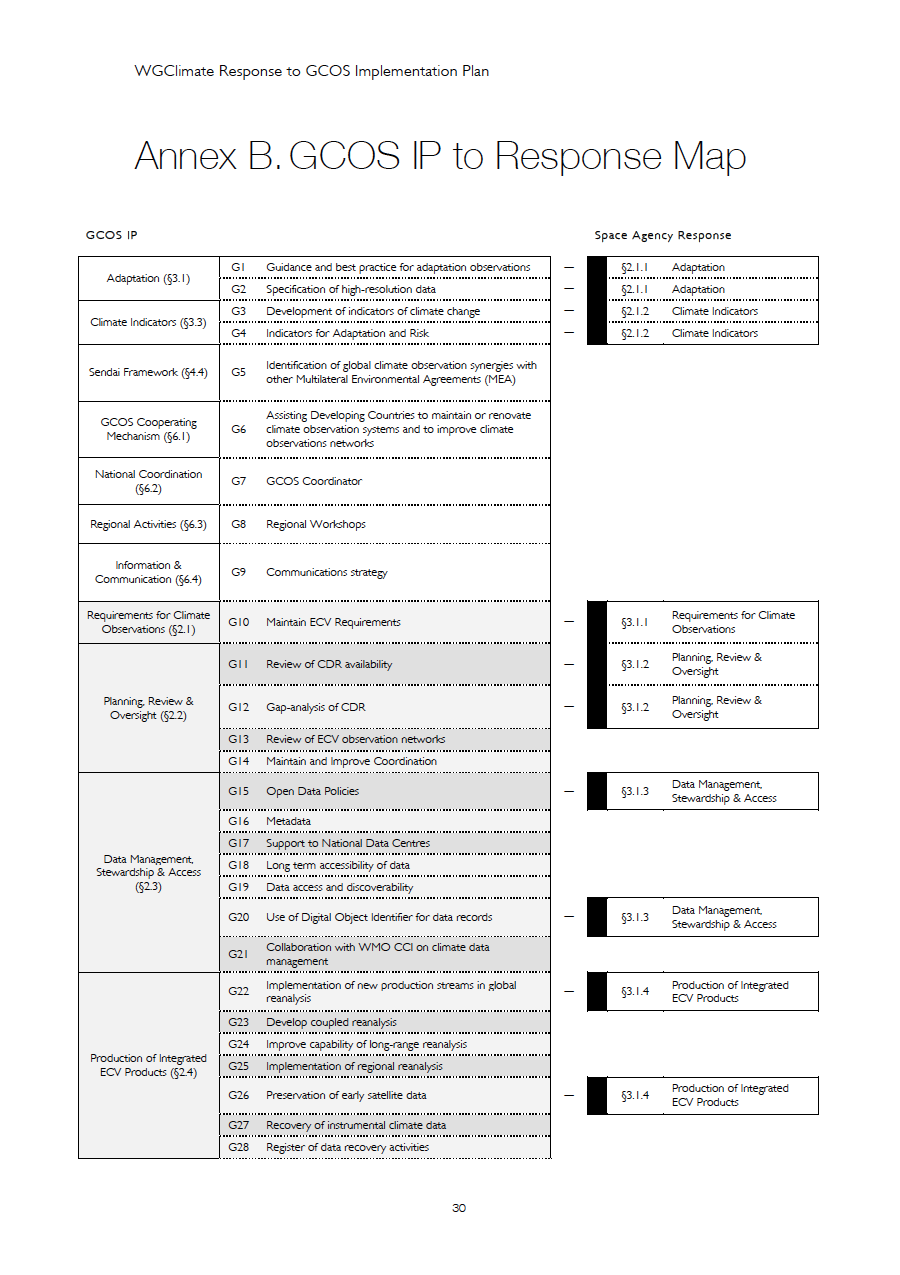 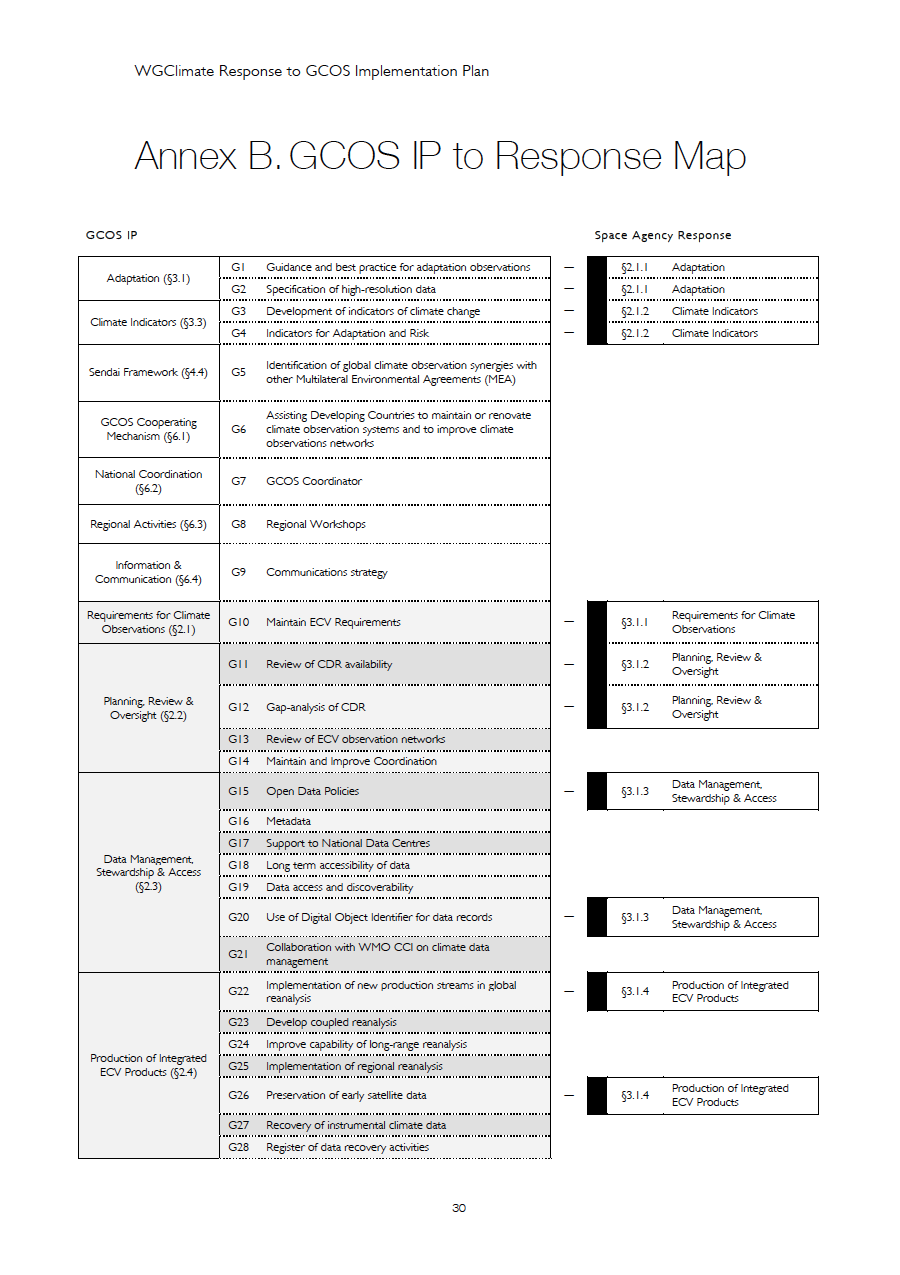 Content in Main Body & Annexes but non ‘Space’ action.
Content (detailed) in Annexes but no content in Main Body
Content (detailed) in Annexes but no content in Main Body & not ‘Space’. 
Content in Main Body but content (detailed) not yet in Annexes 
Content in Main Body but content (detailed) not yet in Annexes & not ‘Space’. 
‘Space’ action but no content exists ; not yet received.
‘Space’ action but no content exists ; has been removed from earlier version.
Anomalies 
(General)
1. SARGIP -
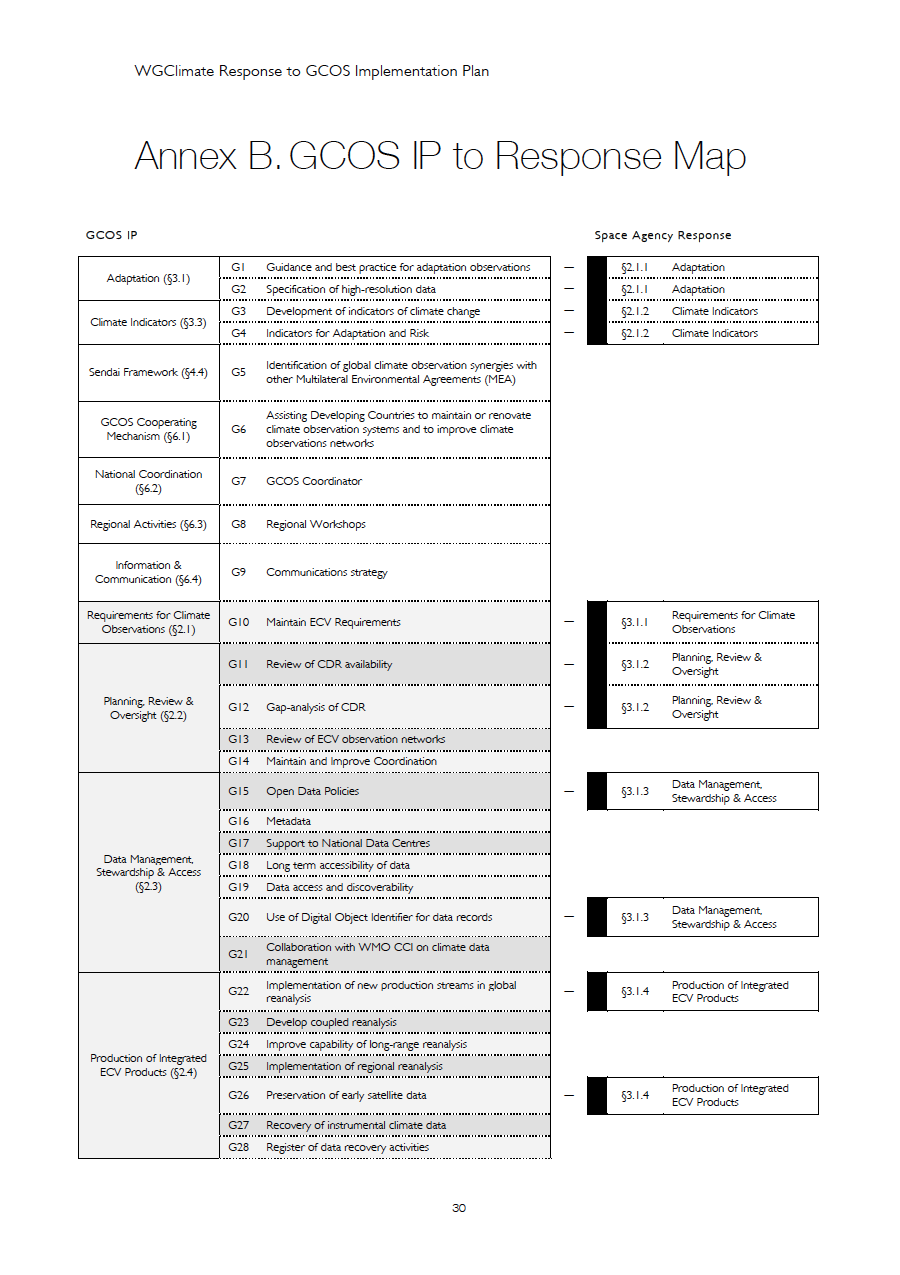 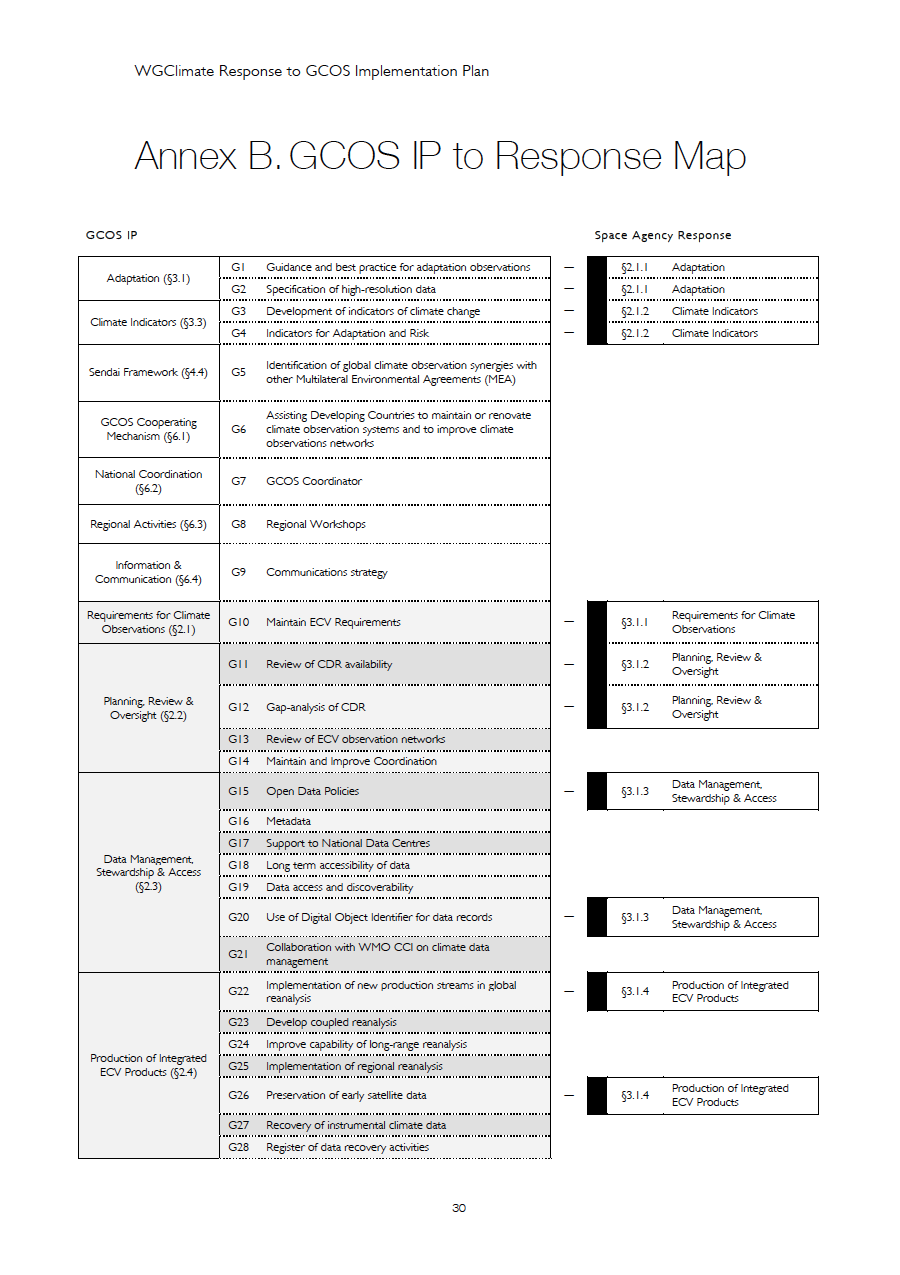 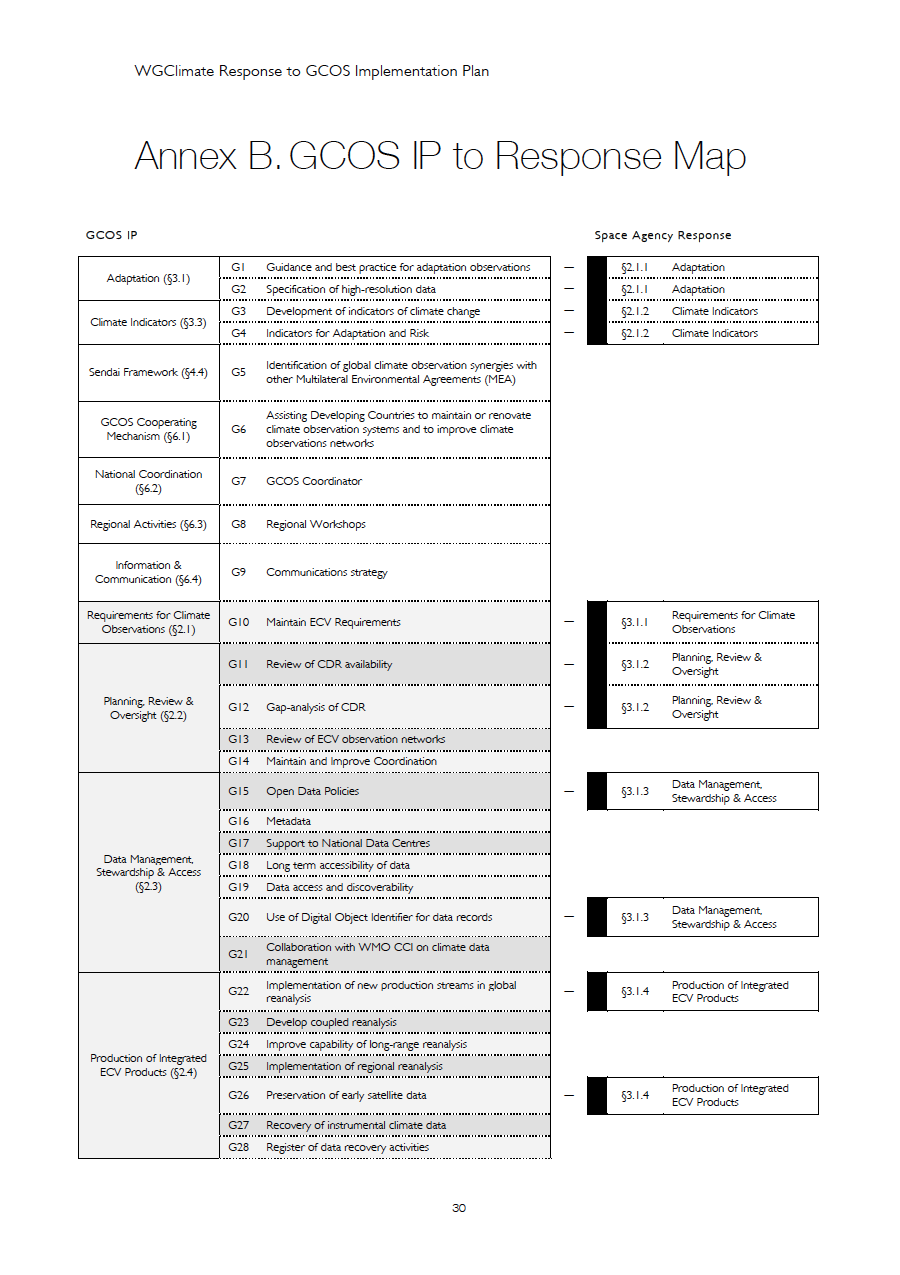 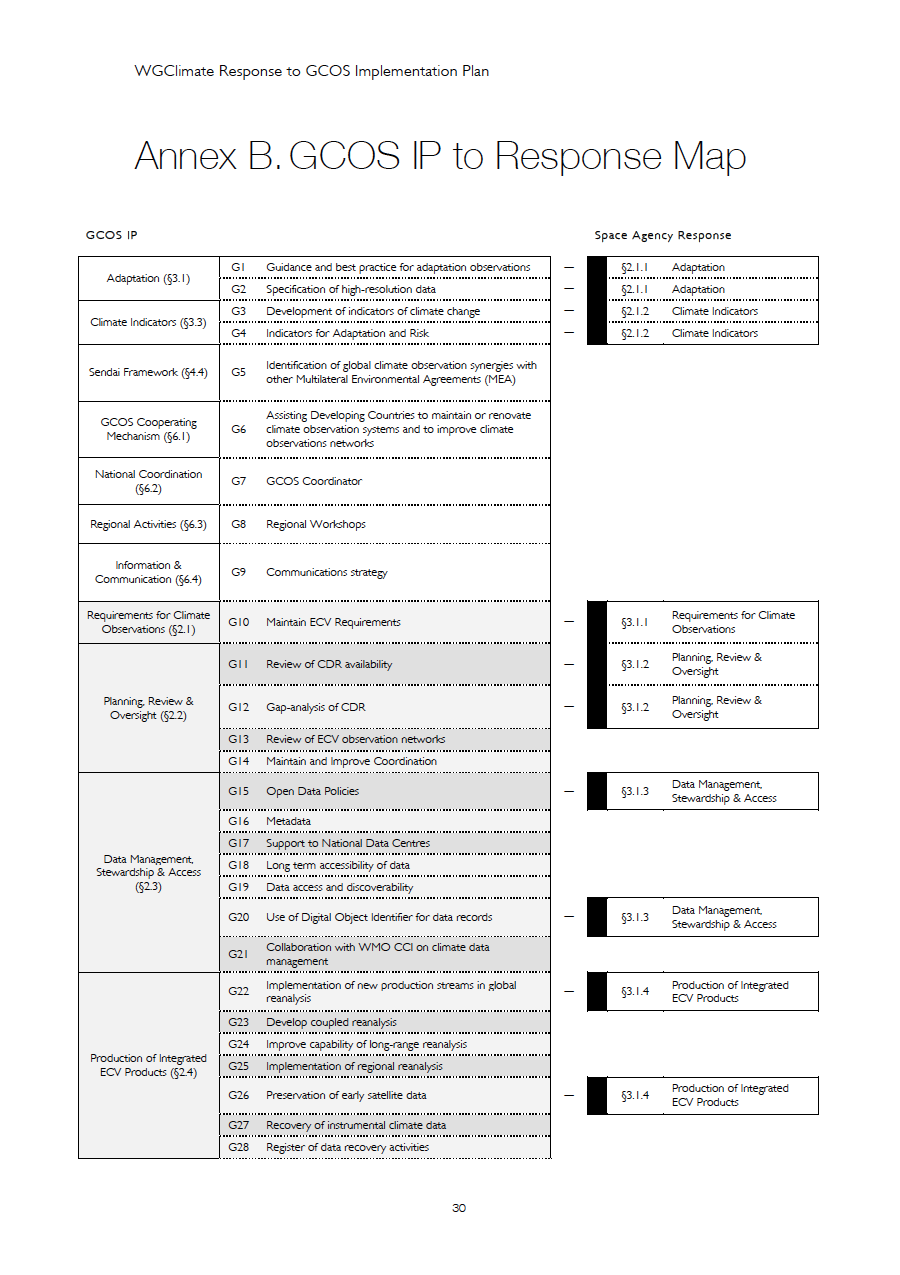 Missing Content ; marked “[#]”
Other mapping anomalies.
SARGIP Document-Input Comments – to be discussed.
Document structure inconsistencies across domains.
Domain author proposal(s) for non-GCOS actions or responses.
Language & notation conventions e.g. American English / British English.
Miscellaneous anomalies.
Review of the Introduction
1. SARGIP -
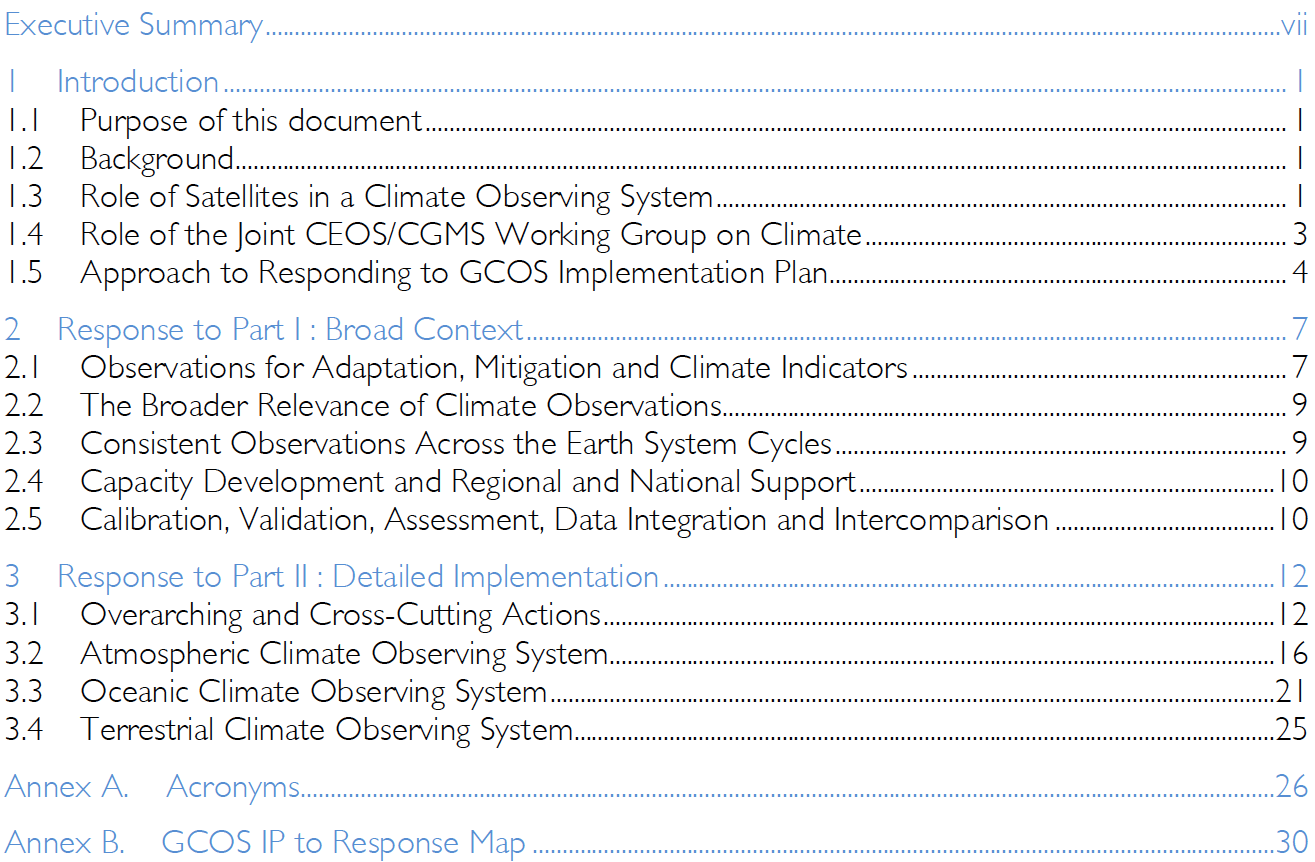 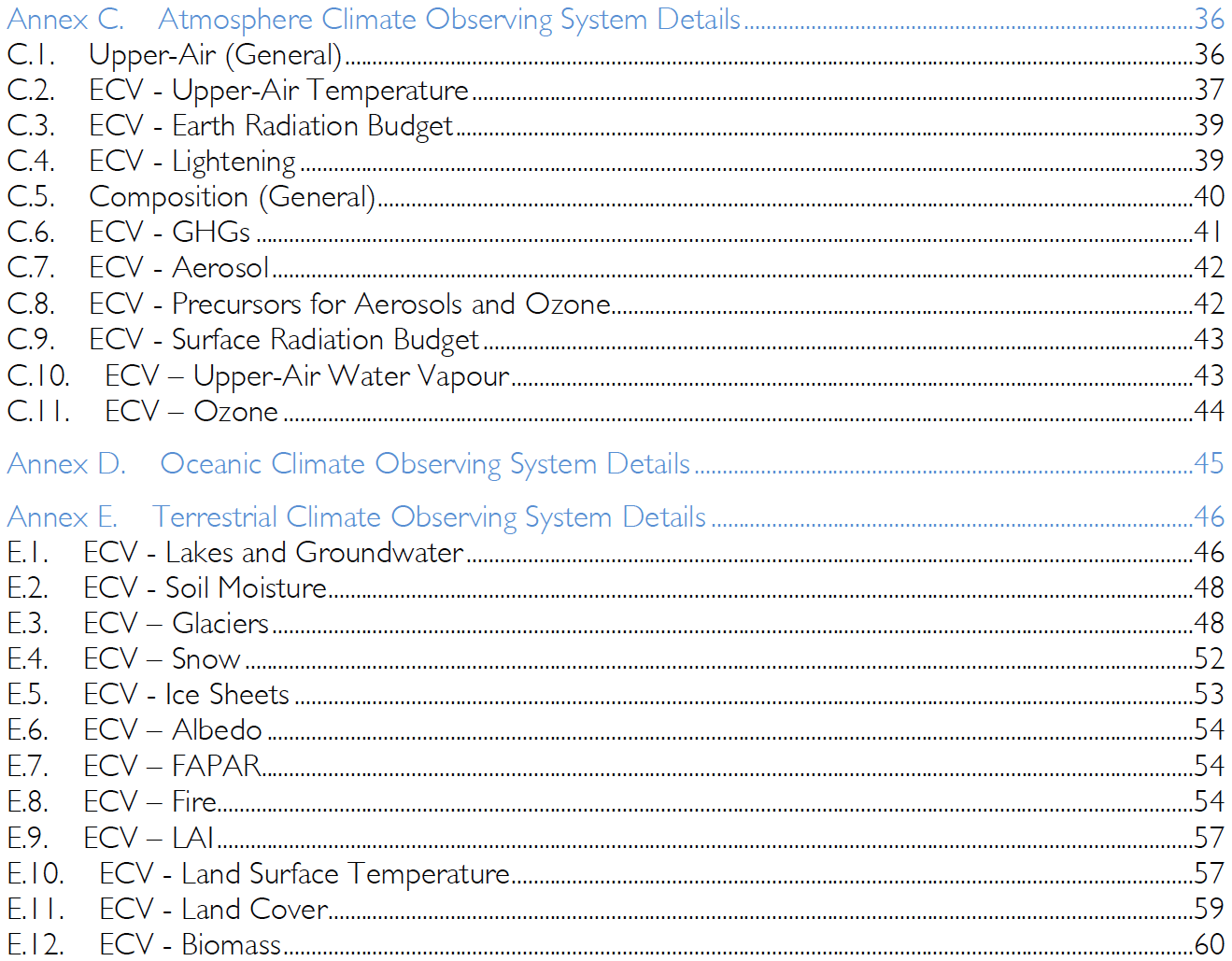 Review of the Broad Context
1. SARGIP -
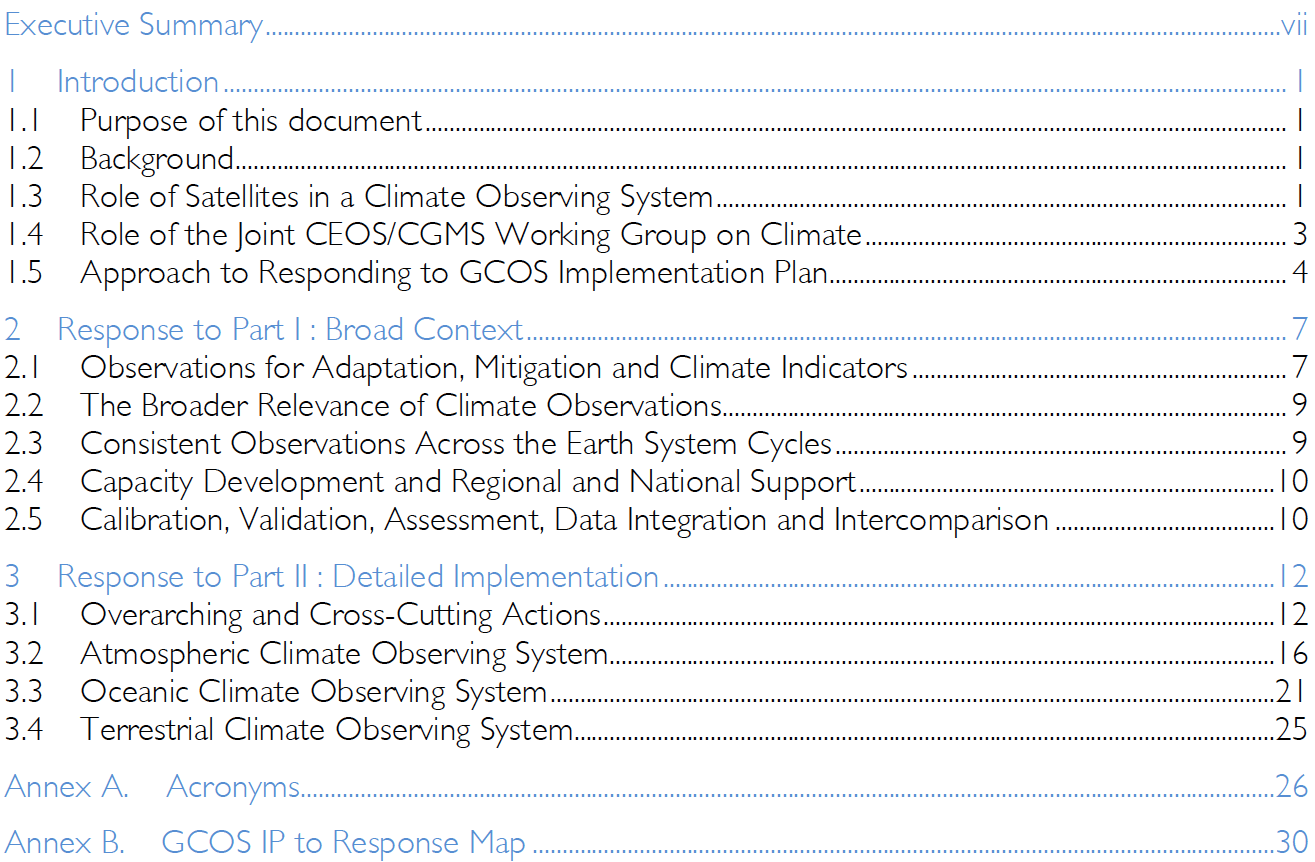 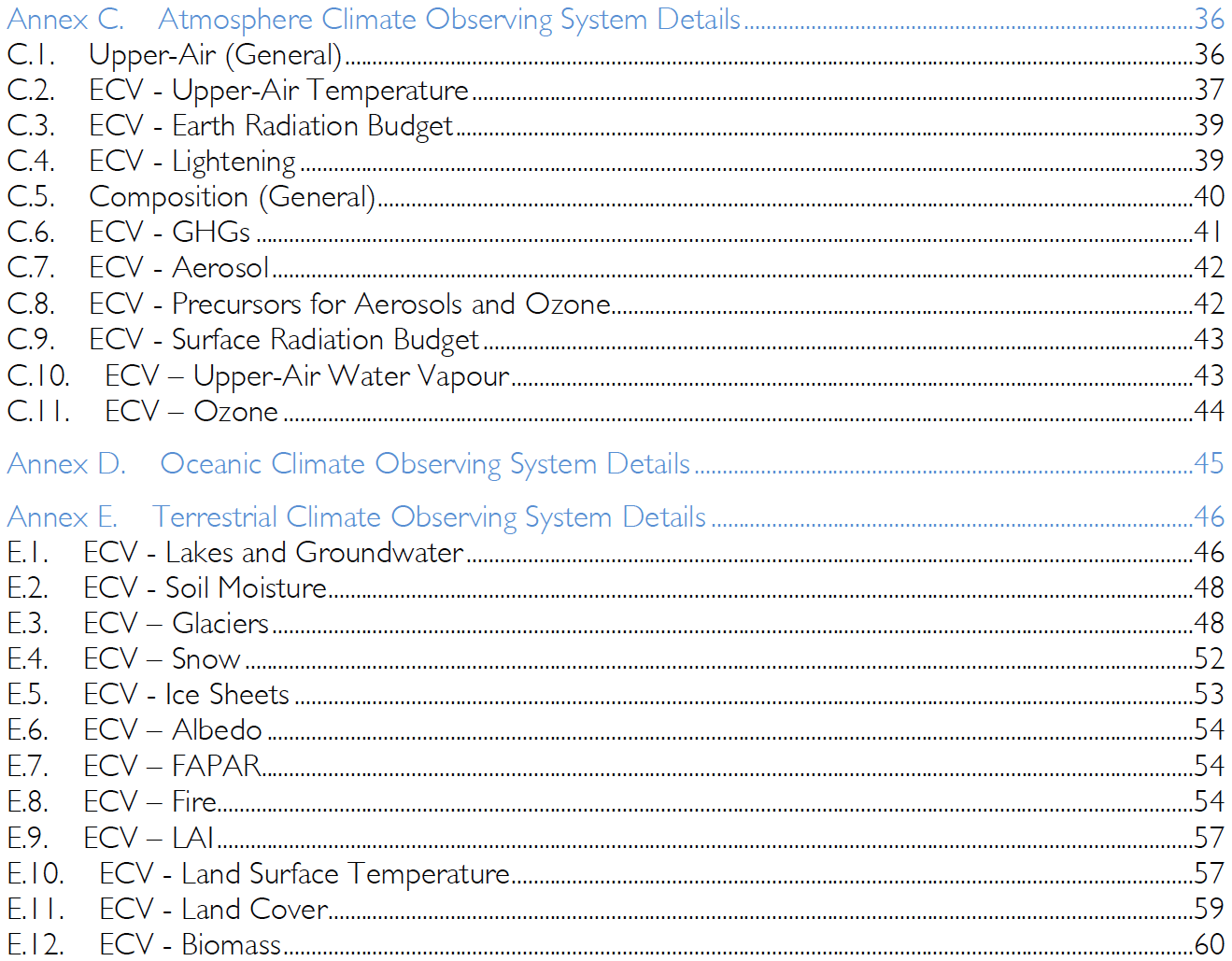 Review of Overarching & Cross-Cutting Actions.
1. SARGIP -
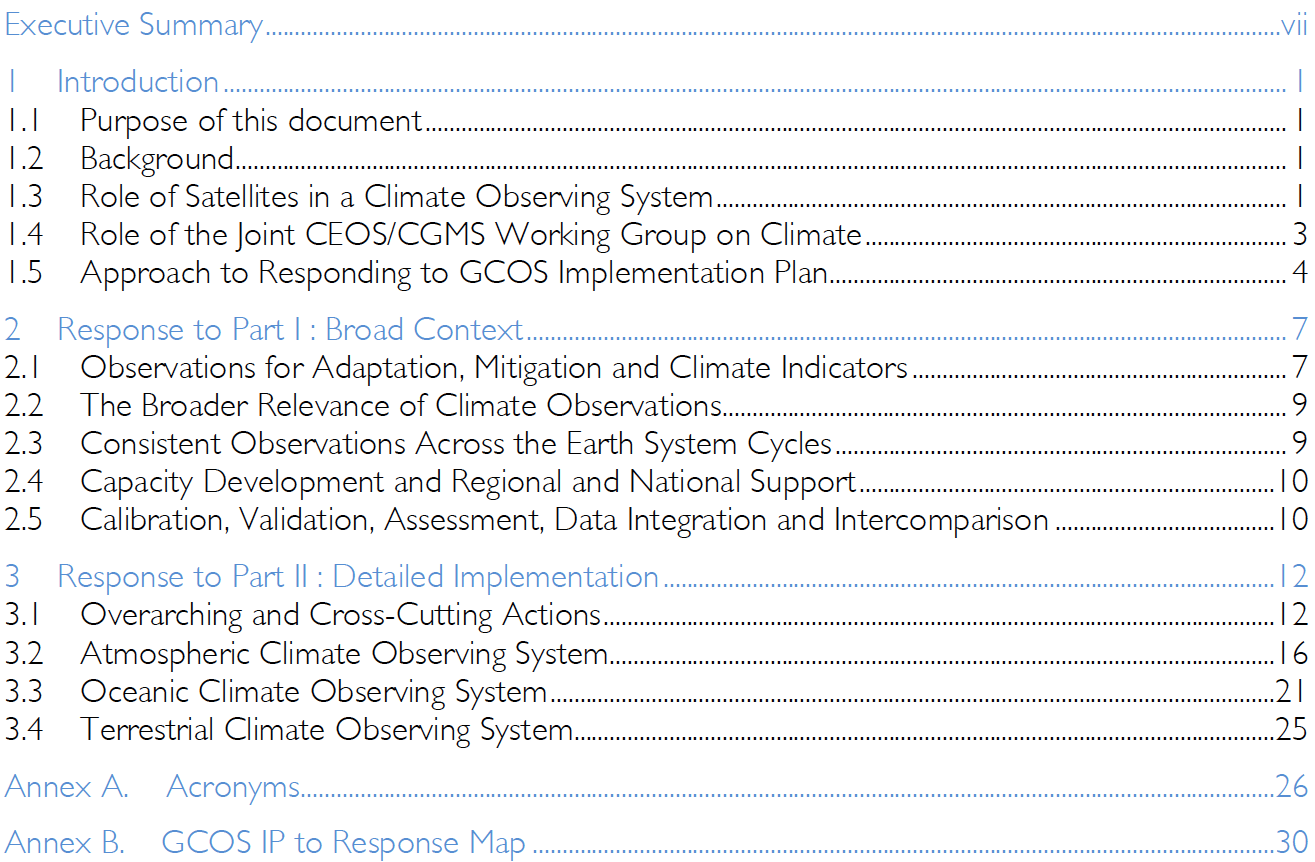 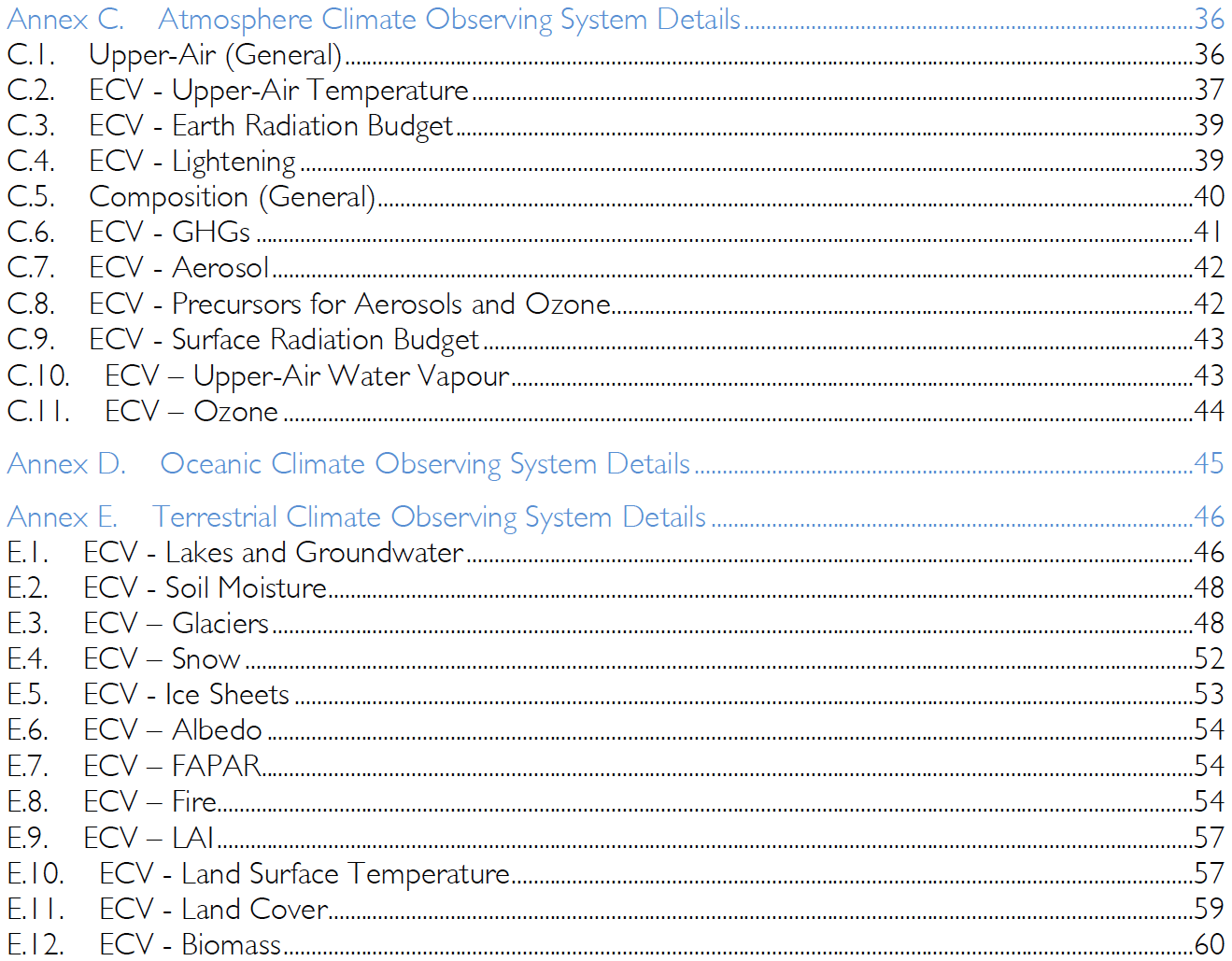 Review of the Atmospheric Climate Observing System.
1. SARGIP -
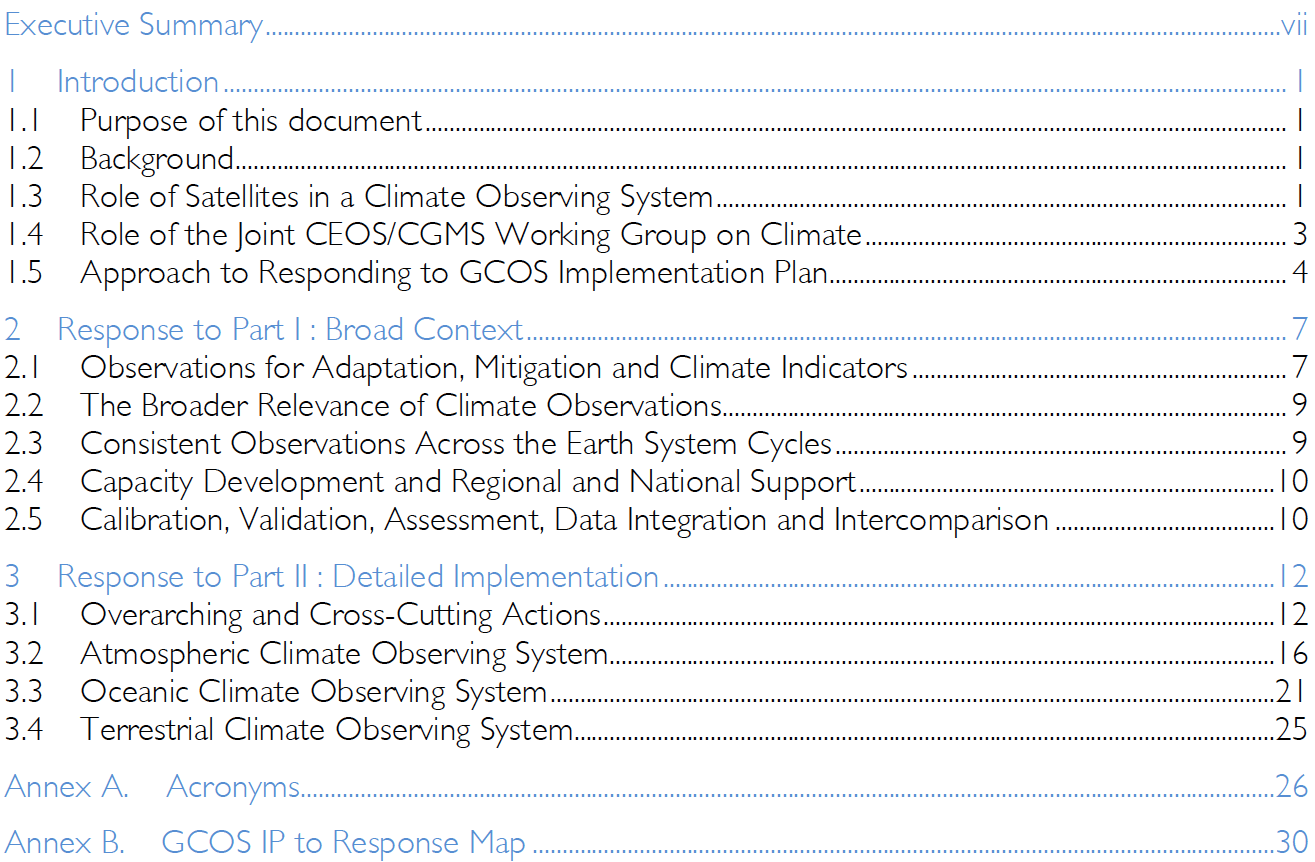 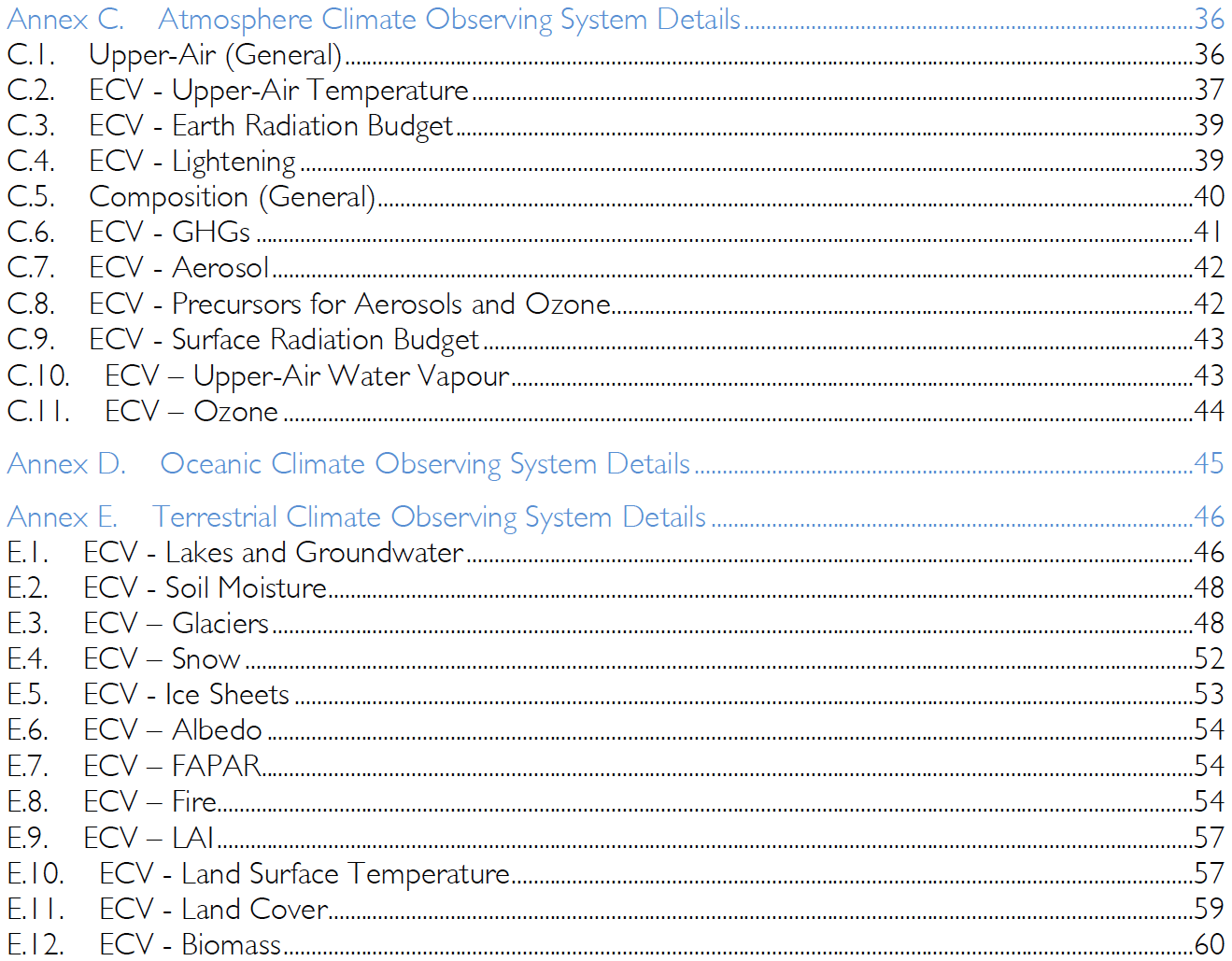 Review of the Oceanic Climate Observing System.
1. SARGIP -
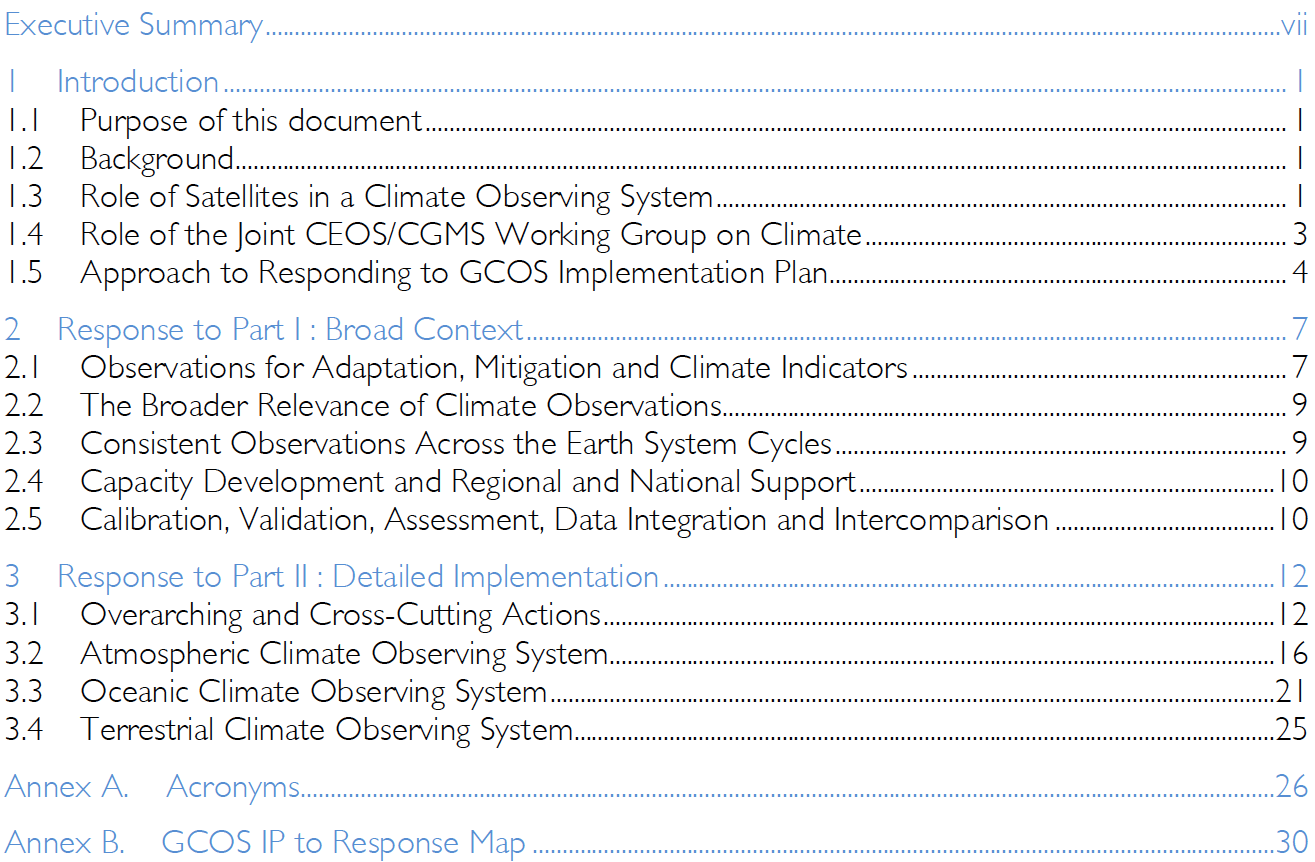 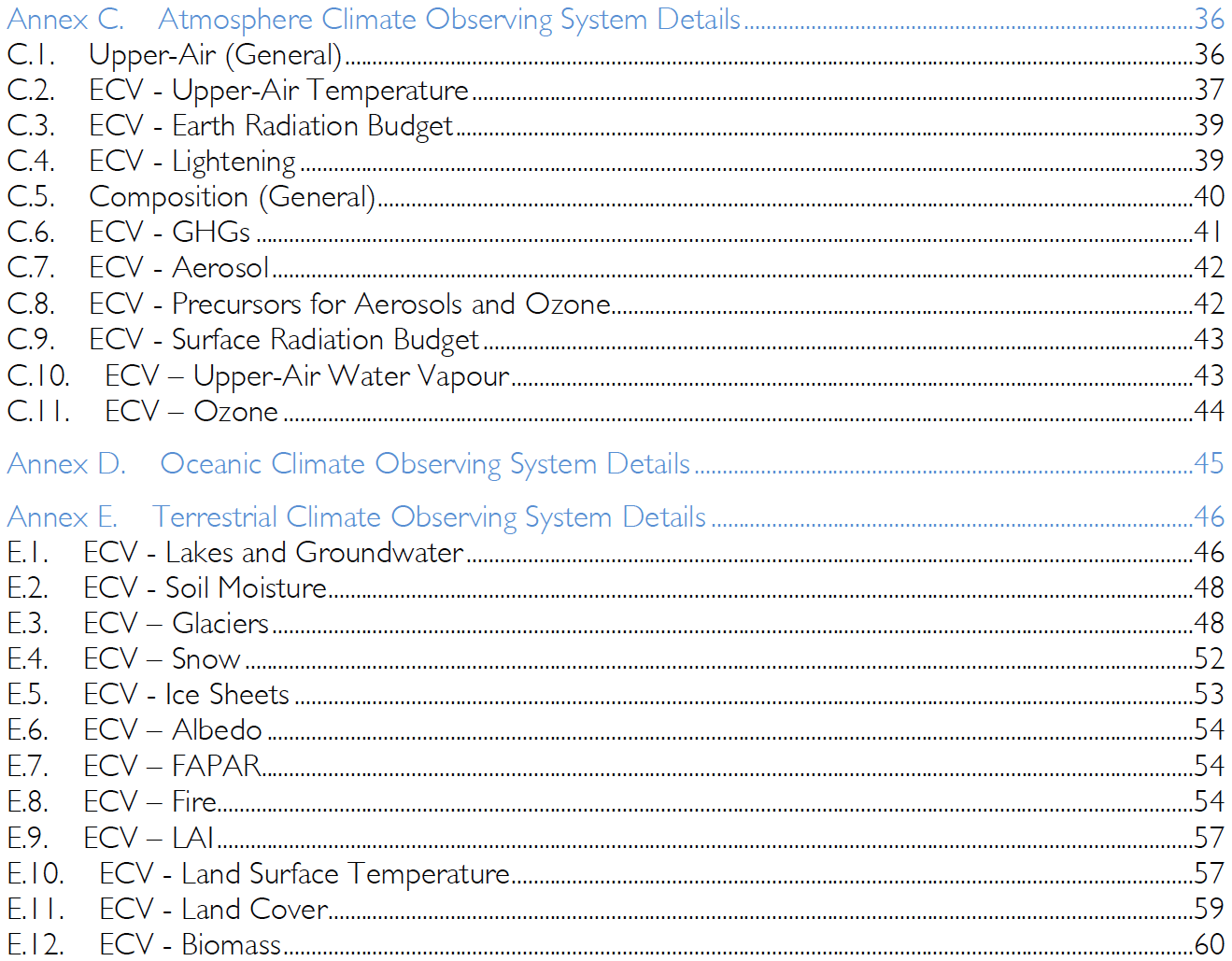 Review of the Terrestrial Climate Observing System.
1. SARGIP -
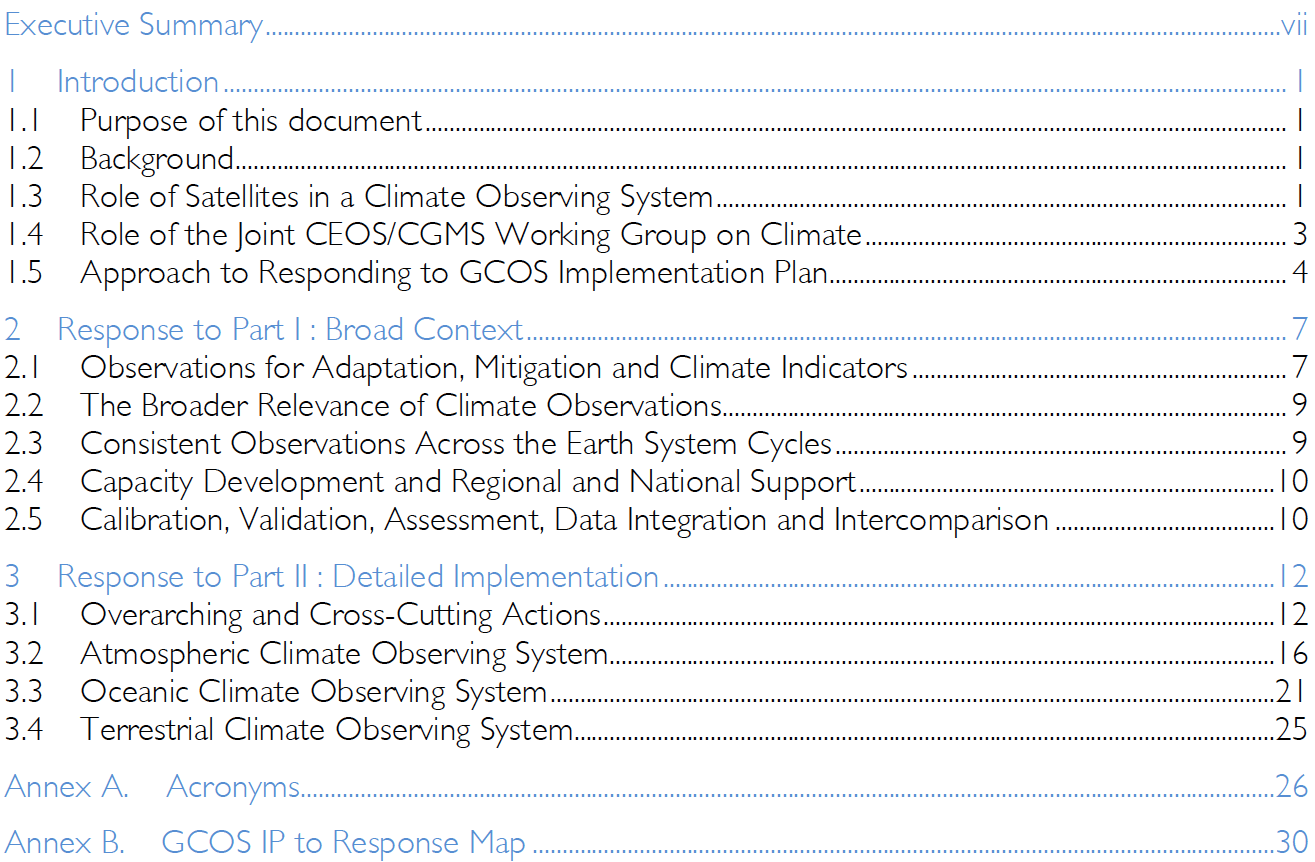 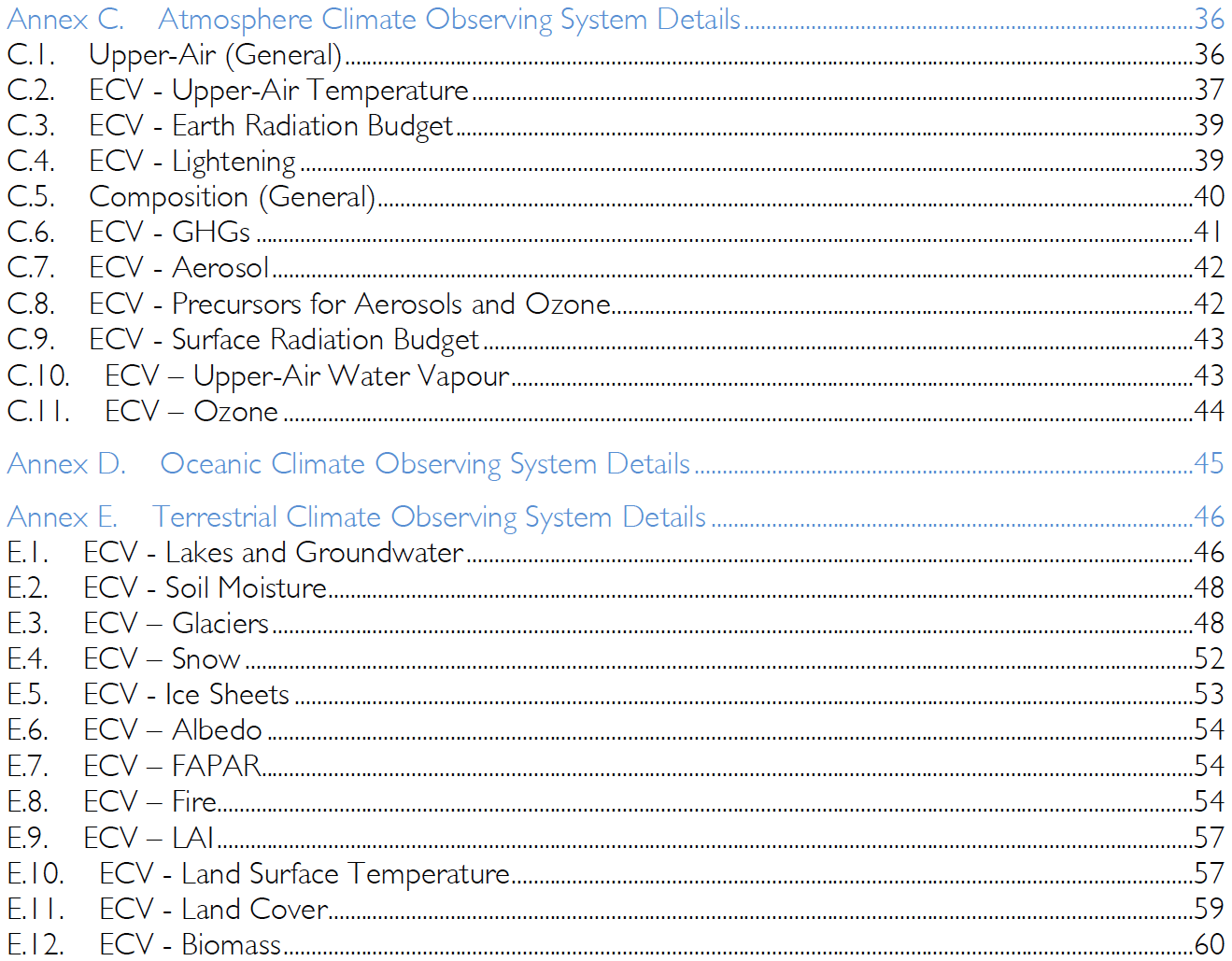 Next Steps.
1. SARGIP -
Next SARGIP draft version distribution to WGClimate : 25 Sept 2017 
Any further inputs should be submitted through SARGIP v0.x
Any final refinement contributions to WGClimate :  2 Oct 2017 
Draft SARGIP sent to SBSTA-47 : 6 Oct 2017
Final Response to CEOS @ CEOS Plenary : 18 Oct 2017
Final Response to SBSTA @ SBSTA-47 : 6 Nov 2017
3. Excursion to the VC/WG Day
Climate / Carbon
4.	Preparation for SBSTA-47 & COP-23
Pascal Lecomte
5.	ECV Inventory
Jörg Schulz
ECV Inventory – Relevance for Planning
ECV Inventory provides visibility on Climate Data Records available/planned from CEOS & CGMS satellite missions or their combination on an GCOS ECV product basis that allows response to GCOS IP;
The ECV Inventory establishes traceability with respect to GCOS principles, guidelines and requirements for ECVs;
The WG identifies gaps and shortfalls, provides recommendations and formulates a coordinated action plan to address recommendations;
This shall optimise the planning of future missions and constellations to expand Climate Data Records and close gaps with respect to GCOS requirements.
ECV Inventory is updated in 2 year cycles.
http://climatemonitoring.info/
ECV Inventory #2 Cycle: timeline (1)
Focal points were WGClimate members organising ~100 responders
ECV Inventory #2 Cycle: timeline (2)
Experts teams ~20 people performing gap analysis
ECV Inventory Population
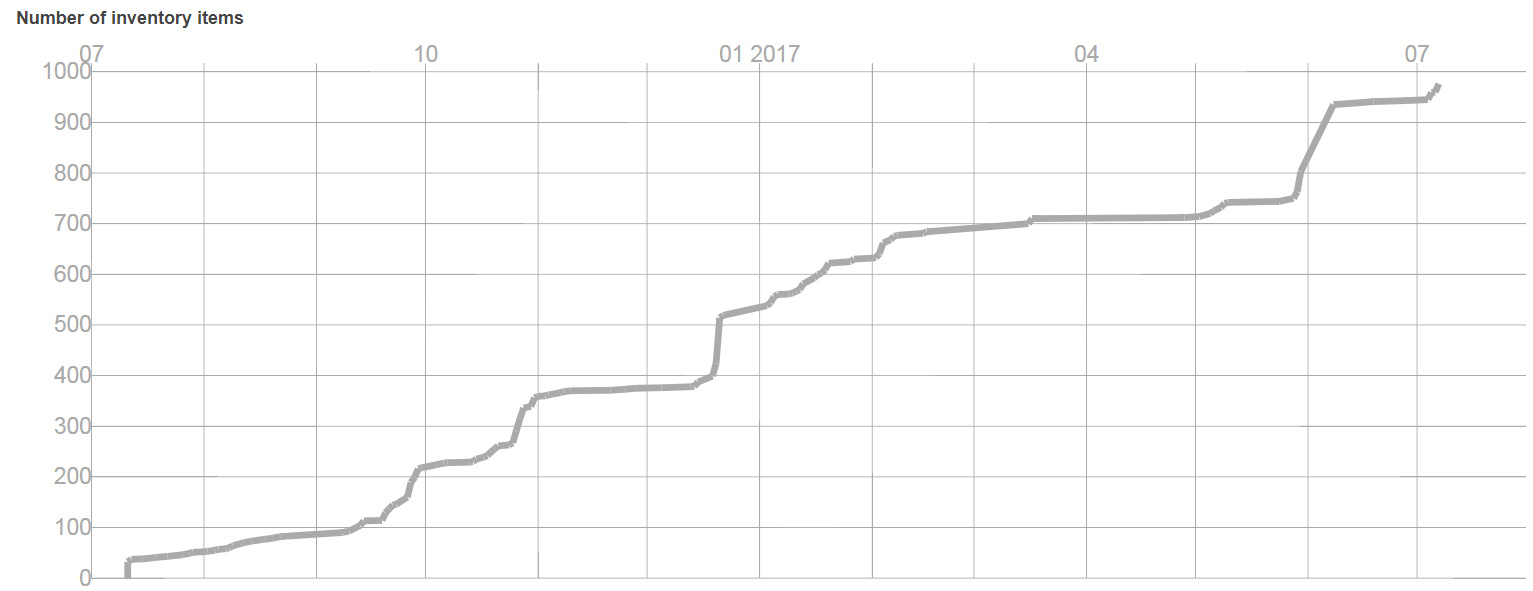 Organisation of Gap Analysis
EUMETSAT Support Team
Atmosphere Team
Gap analysis coordinator (EUMETSAT) – reports to the WG Chairs
Oversees the whole gap analysis process, ensures consistency of approach and outcome across domain teams
Domain specific gap analysis teams – report to the Gap Analysis Coordinator
Implement the gap analysis following the gap analysis guide;
Report per ECV data record following the structure provided by the online tool.
EUMETSAT SupportTeam – report to Gap Analysis Coordinator;
Supports gap analysis teams with rapid developments of graphical representations
helps clarifying ECV Inventory content with responders if needed
WGClimate Chairs – report to WGClimate and to bodies
Support the gap analysis coordinator during report structuring and drafting; 
Report to all bodies (CEOS SIT, CGMS Plenary, CEOS Plenary, SBSTA) as outlined in overall schedule
Take final decisions on inclusions or exclusions of ECV Inventory content for gap analysis
WGClimate Members
Endorse gap analysis report and coordinated action plan
Gap Analysis Coordinator
Ocean Team
WGClimate Chairs
Terrestrial Team
WGClimate
Gap Analysis Report Structure
Critical Issues
Chapter 6 is not ready but will be in essence what I already described;
Degree of detail for gap analysis is low due to time constraints;
Analysis of missing ECV products in particular link to missions is feasible but very work intensive for various reasons;
Content of the report has not been reviewed yet.
ECV Inventory Completeness
ECV Inventory Current Status
Population and verification of web-based Inventory of Climate Data Records (CDRs) of ECVs observable from space completed. Note: Completed verification means > 95% “verified” for Gap Analysis Process [because of non responsiveness to the verification process the final count will never reach 100%).
Entries from 11 CEOS/CGMS Agencies (100 experts involved as responders  
Number of entries higher than expected 
913 entries
539 for existing CDRs, 437 for planned CDRs 
27/29 (GCOS-154, 2011) and 30/35 (GCOS-200, 2016) ECVs covered
The ECV Inventory published in September 2017.
ECV Inventory Content
Atmospheric ECV Products
Land ECV Products
Ocean ECV Products
Level of Responses and Compliance to GCOS
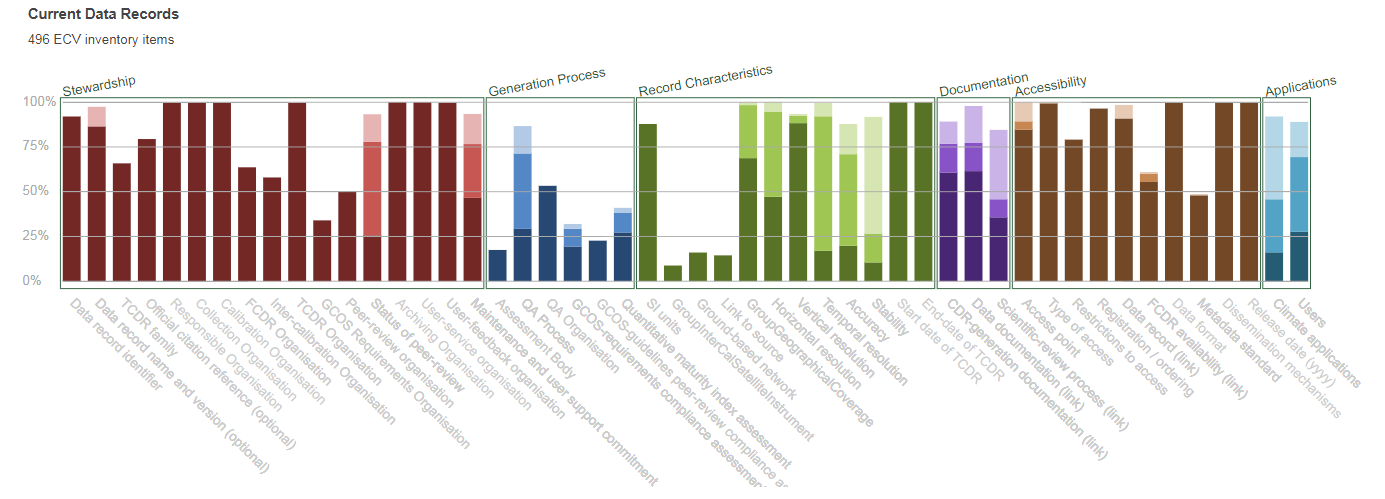 ECV Products missing in “Current”
Screen Space Mission
6.	WMO ECV Inventory Workshop
Stephan Bojinski
7.	Governance, Summary and Actions
Pascal Lecomte
Thank You
Pascal Lecomte – WGClimate Chair
September 12th 2017